Developing Baseline Measures and Success Indicators of LIP Initiative
Zenaida R. Ravanera
University of Western Ontario
Welcoming Communities Initiative 
Governing Council Discussions and Review of Research Projects 
Chateau Laurier, November 17, 2011
Index
Canadian Index of Well-being: How are Canadians Really Doing 
Conference Board of Canada: Benchmarking the Attractiveness of Canadian Cities
Canadian Council on Learning:  Composite Learning Index
2
Project Aim
Objective indicators of welcoming community
quality of welcome
areas in need of attention
Specific purposes of baseline data
Comparison over time
Comparison across LIPs
3
Project Team
Faculty and Ph.D. Students
Psychology – Vicki Esses and Natalia Lapshina
Geography – Jason Gilliland and Claudia Rangel
Sociology/Demography – Rod Beaujot, Alexandra Bozheva, and Zenaida Ravanera
4
17 Characteristics of Welcoming Communities
Characteristics of a Welcoming Community Victoria M. Esses, Leah K. Hamilton, Caroline Bennett-AbuAyyash, and Meyer Burstein, March 2010
5
Data
Availability
Census
2006, 2011
Surveys
General Social Surveys
Canadian Community Health Survey
Administrative & Other Data
Ontario 211
EQAO
Landing Data
Plans, Policies, etc. (web)
Requirement
Relevance
Immigrant Status 
LIP geographic areas
Comparability
6
7
8
9
10
11
12
13
211 Ontario
http://www.211ontario.ca/
Search terms
Immigr*
Diversity 
Newcomer
Settlement
Cross cultural
Refugee
ESL
14
15
16
17
Other Data with Possibility
Education Quality and Accountability Office (EQAO) 
Schools
Students
Link files?
Landing data
City Websites - Plans & Policies
18
Plans
Analysis and Interpretation
Longer-Term
Data: Census, Administrative Data, Survey
Integration Measures
19
Dimensions of Social Cohesion
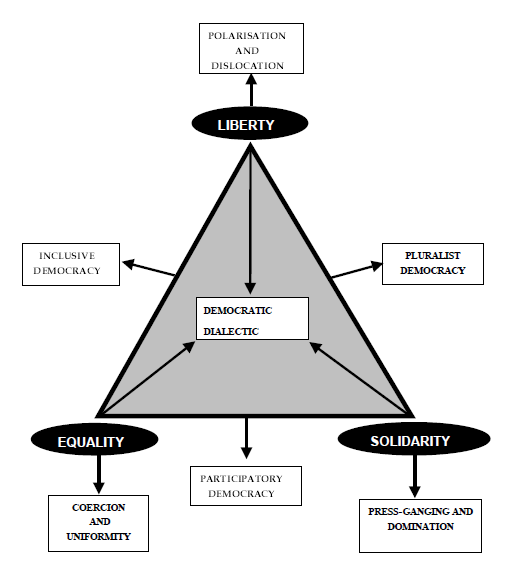 Bernard, Paul. 1999. Social Cohesion: A Critique, CPRN Discussion Paper No. F09.  Lien social et politiques – RIAC #41.
Dialectic of Democracy
Group level:
Social Cohesion
Individual level: Integration
20
Deriving Integration Scores
13.3%
23.3%
10.0%
5.0%
10.0%
5.0%
26.7%
46.7%
20.0%
10.0%
20.0%
10.0%
40.0%
70.0%
30.0%
15.0%
30.0%
15.0%
Integration Score 3 40-30-30
Integration Score 4
70-15-15
21
Recent Immigrants and Visible Minority not well integrated
22
Thank you!